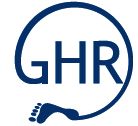 Fachschaft Lehramt GHR
Bildungswissenschaften
Modulplan, euer erstes Semester, die Anmeldung zu den Veranstaltungen & mehr…
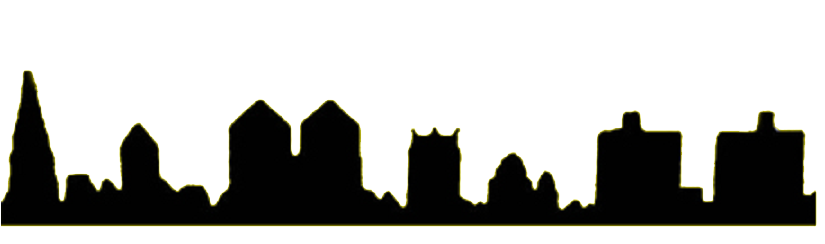 Bildungswissenschaften – was ist das überhaupt?
Jeder Lehramtsstudierende muss neben seinen Fächern den bildungswissenschaftlichen Teil des Studiums absolvieren.

Die Bildungswissenschaften setzen sich aus mehreren Instituten zusammen:
Erziehungswissenschaft
Soziologie 
Psychologie
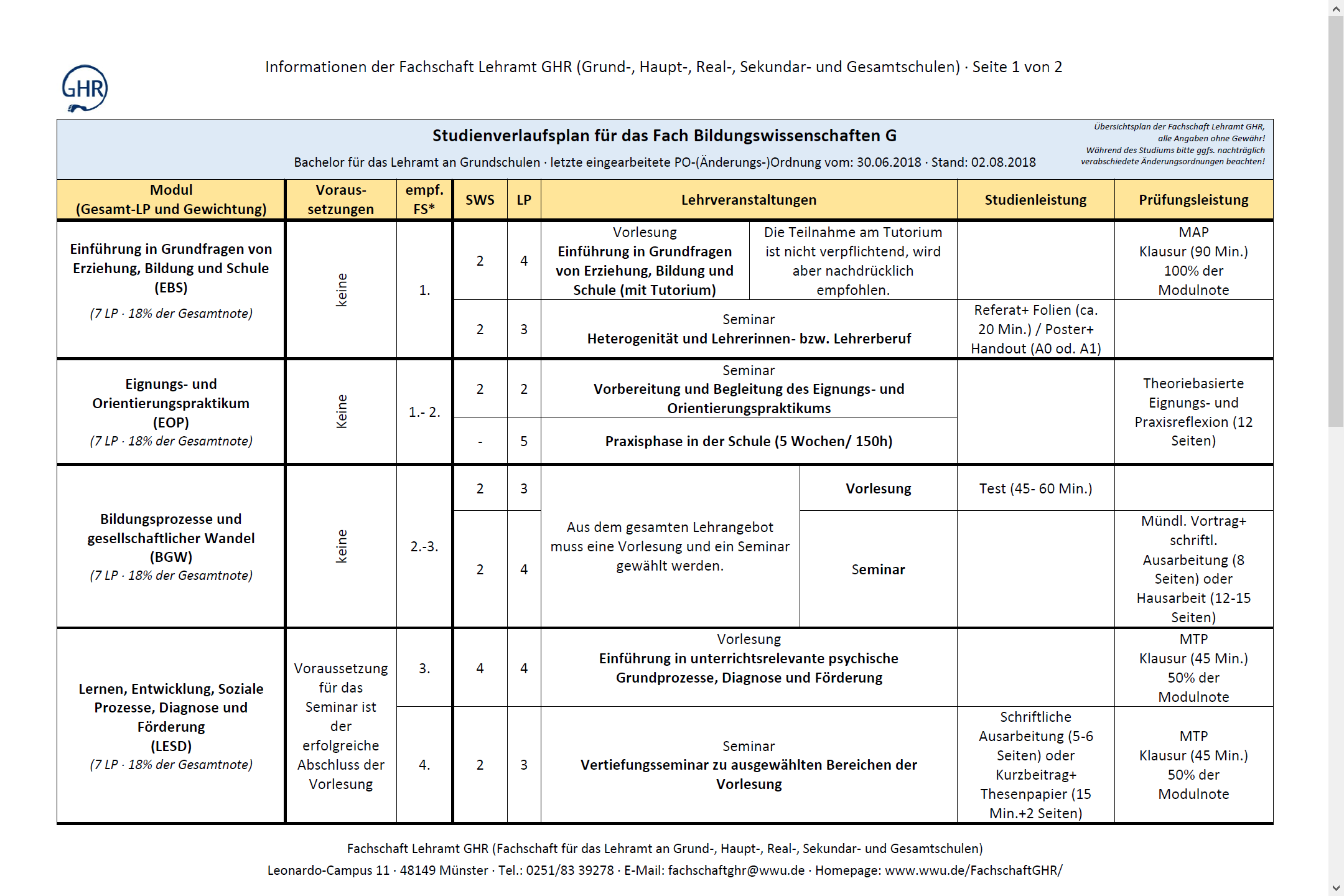 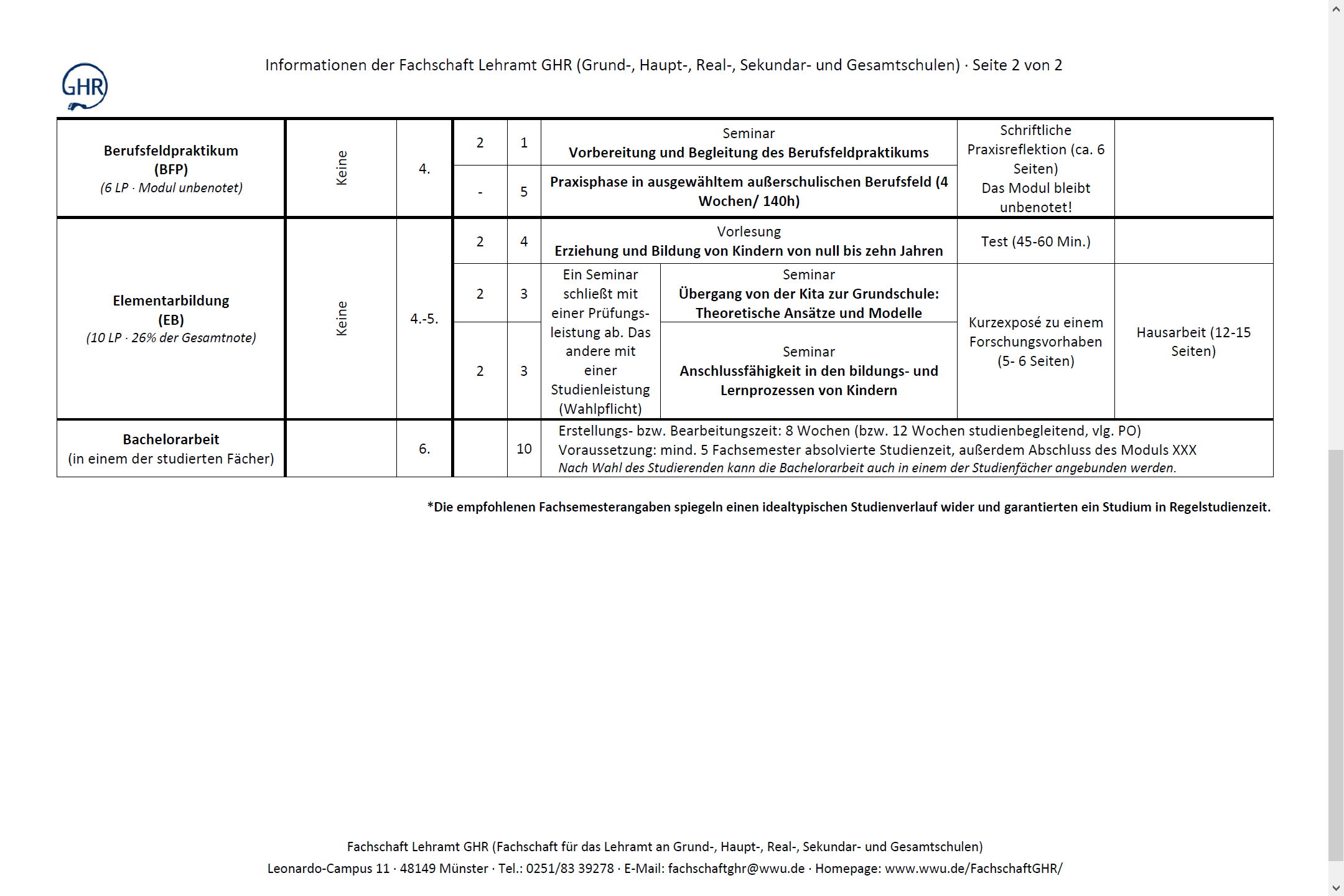 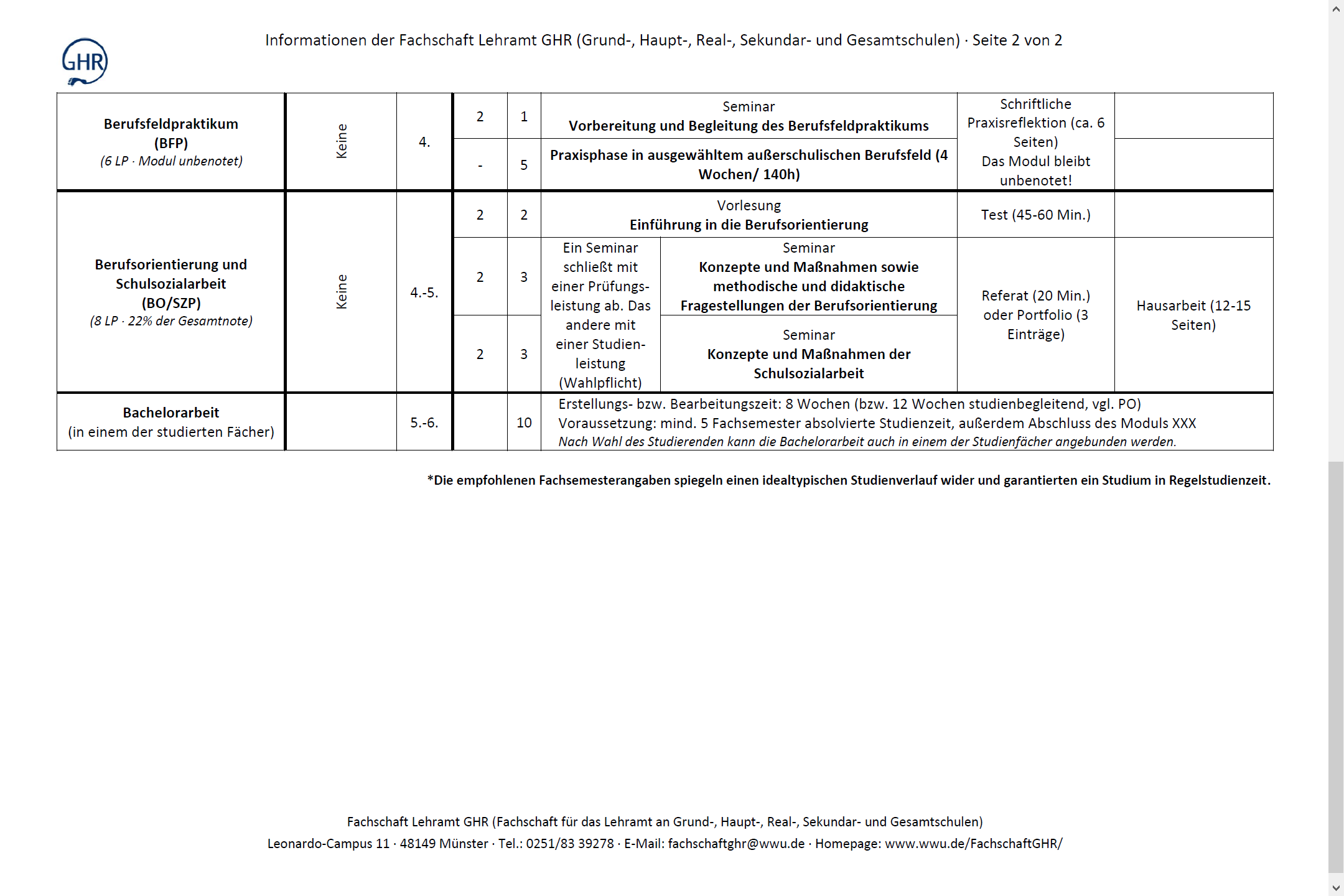 HRSGe
G
[Speaker Notes: Rot G
Blau HRSGe]
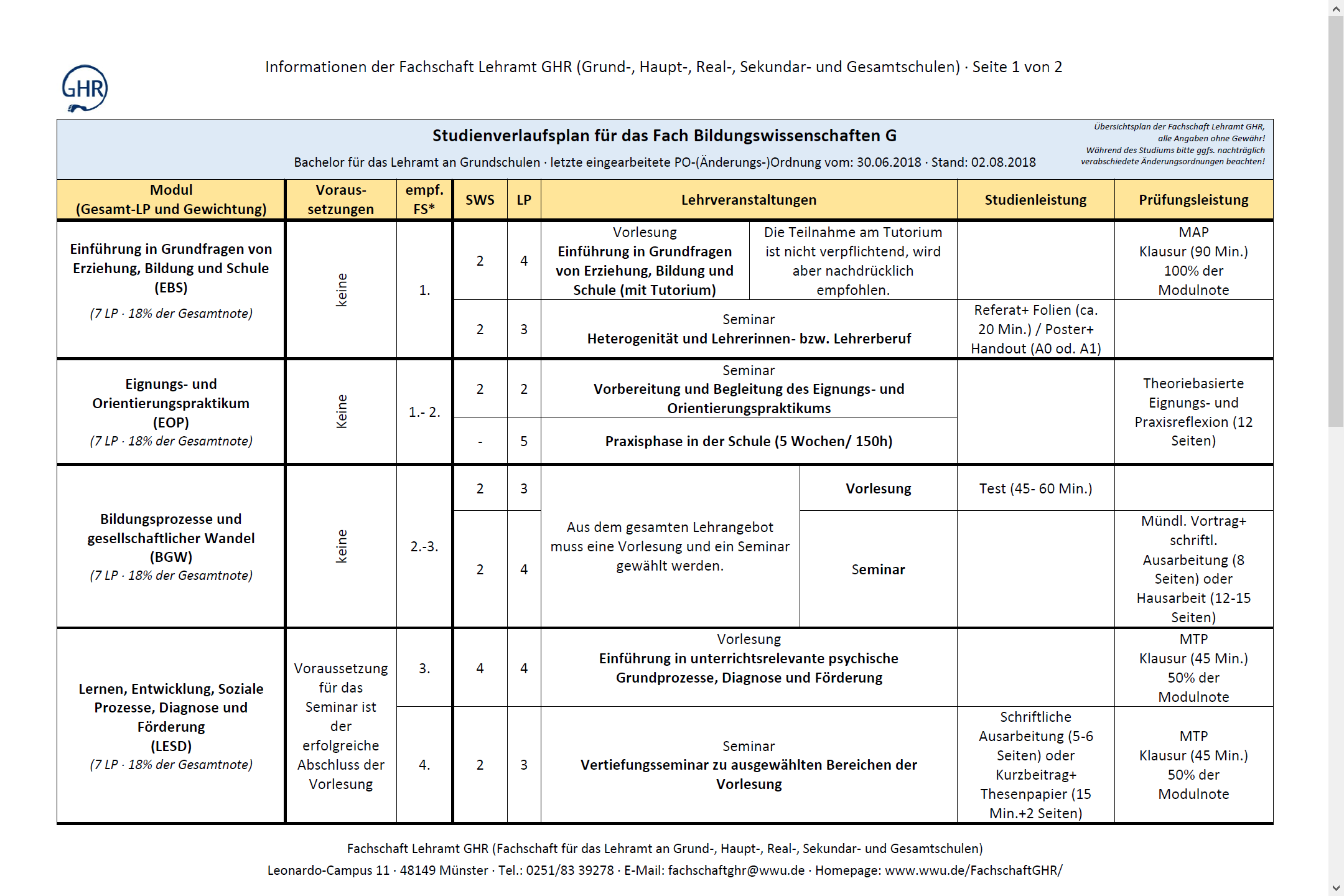 Die ersten beiden Semester
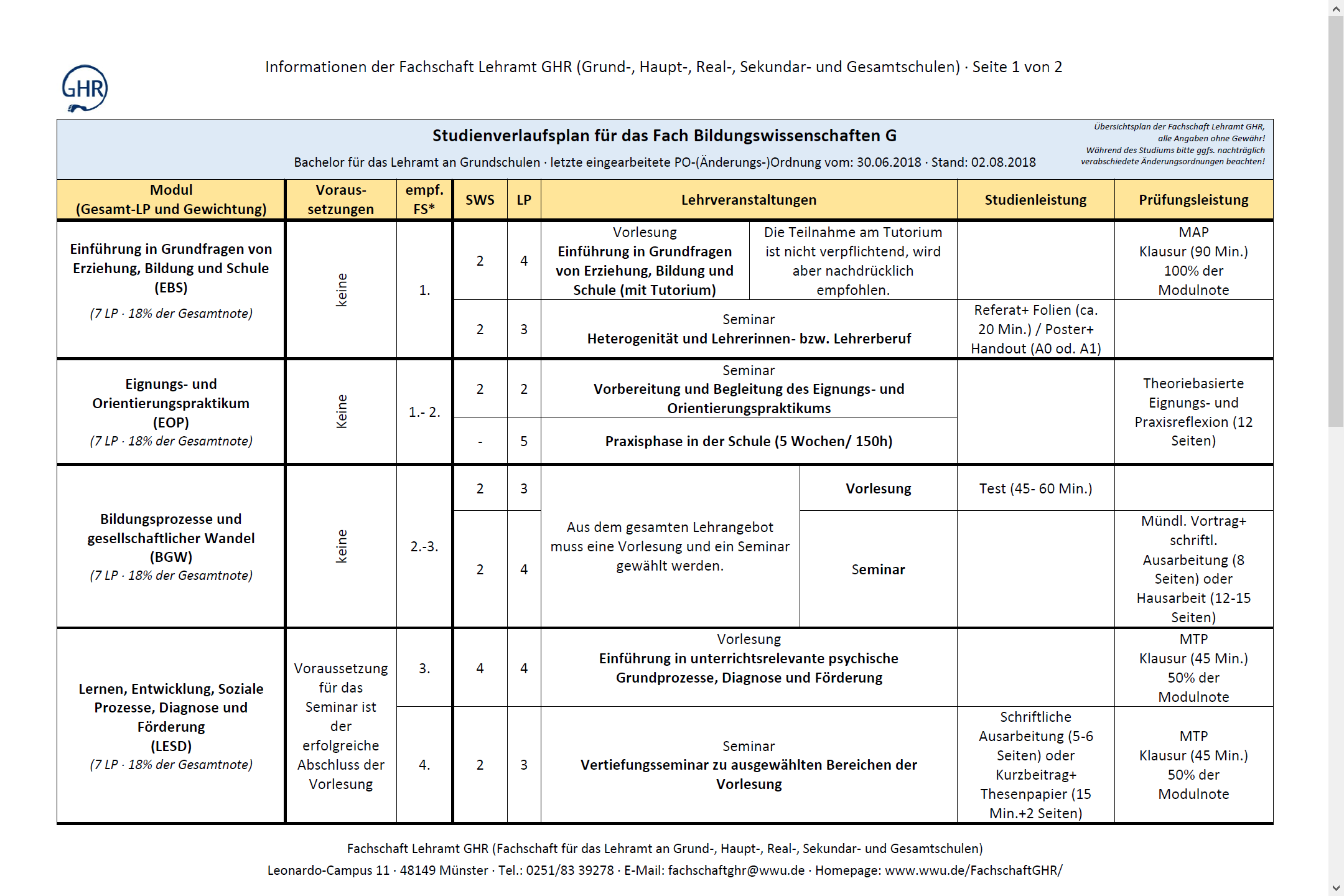 Das heißt für das WiSe 18/19:
Vorlesung „Einführung in Grundfragen von Erziehung, Bildung und Schule“ (mit Tutorium)
Seminar „Heterogenität und Lehrerinnen- bzw. Lehrerberuf“
Optional: Begleitseminar zum Eignungs- Orientierungspraktikum und anschließende schulische Praxisphase in den Semesterferien
[Speaker Notes: Für G: EBS 1. Semester; EOP 1.-2. Semester
Für HRSGe: EBS 1.-2. Semester; EOP 1. Semester

Die Teilnahme an einem Tutorium wird nachdrücklich empfohlen, da hier neben der Besprechung der Vorlesungsinhalte eine Einführung in wissenschaftliches Arbeiten gegeben wird. Für die Verteilung ist wichtig: JEDER meldet sich für EINE Vorlesung an, damit die Tutorien vernünftig verteilt werden können. Ein Wechsel ist später immer noch möglich.]
Fragen zum Modulplan?
HIS LSF – elektronisches Vorlesungsverzeichnis
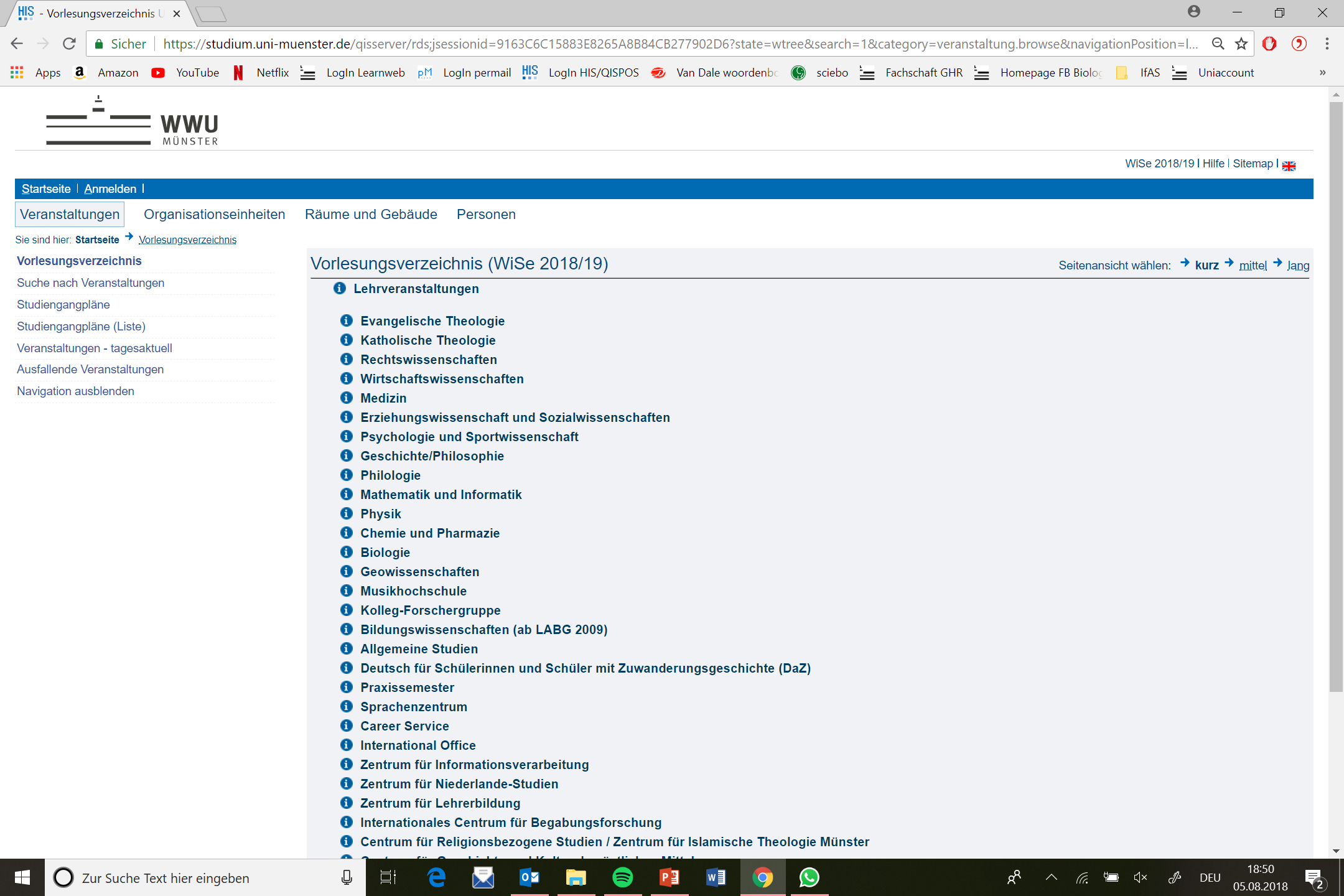 HIS LSF – elektronisches Vorlesungsverzeichnis
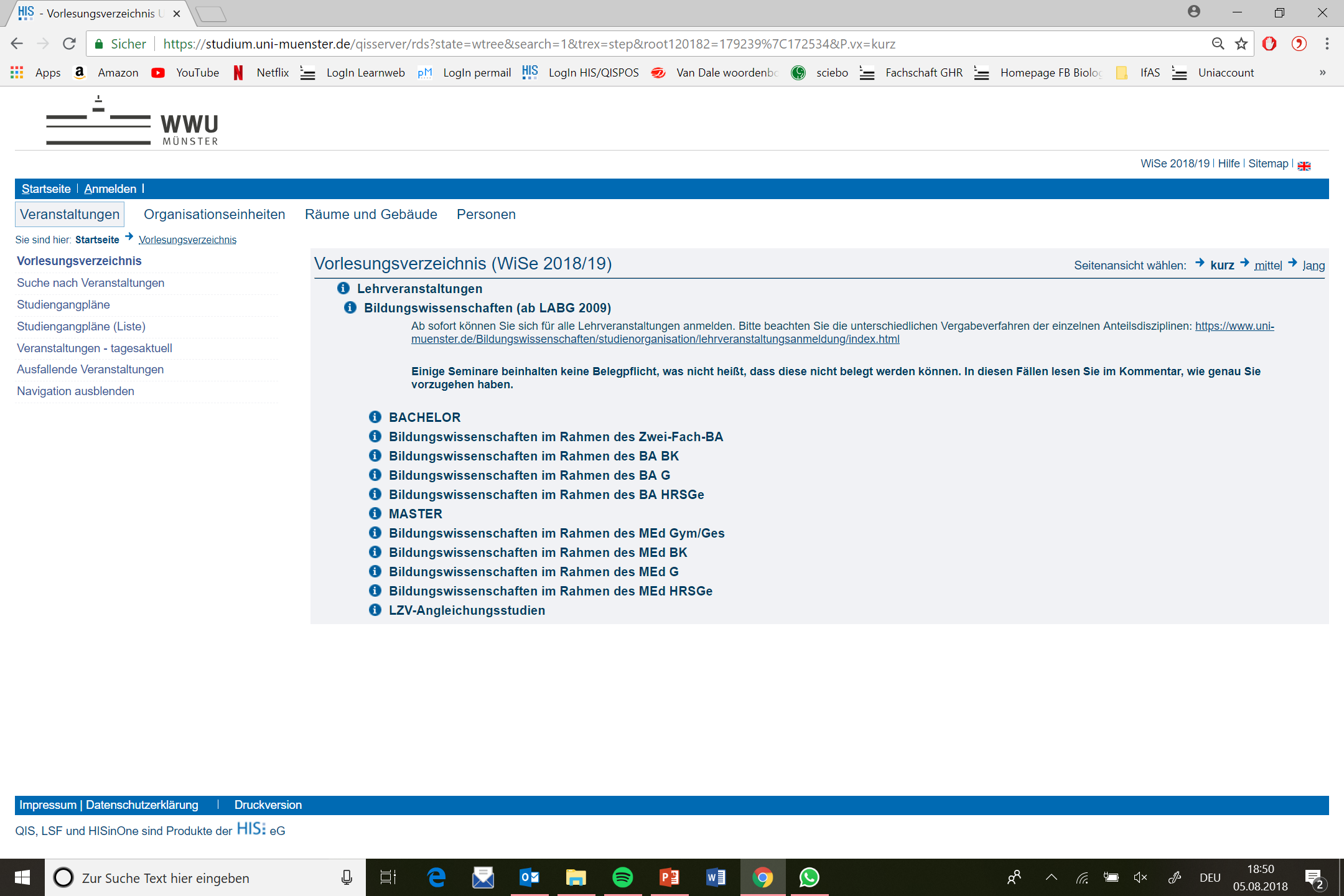 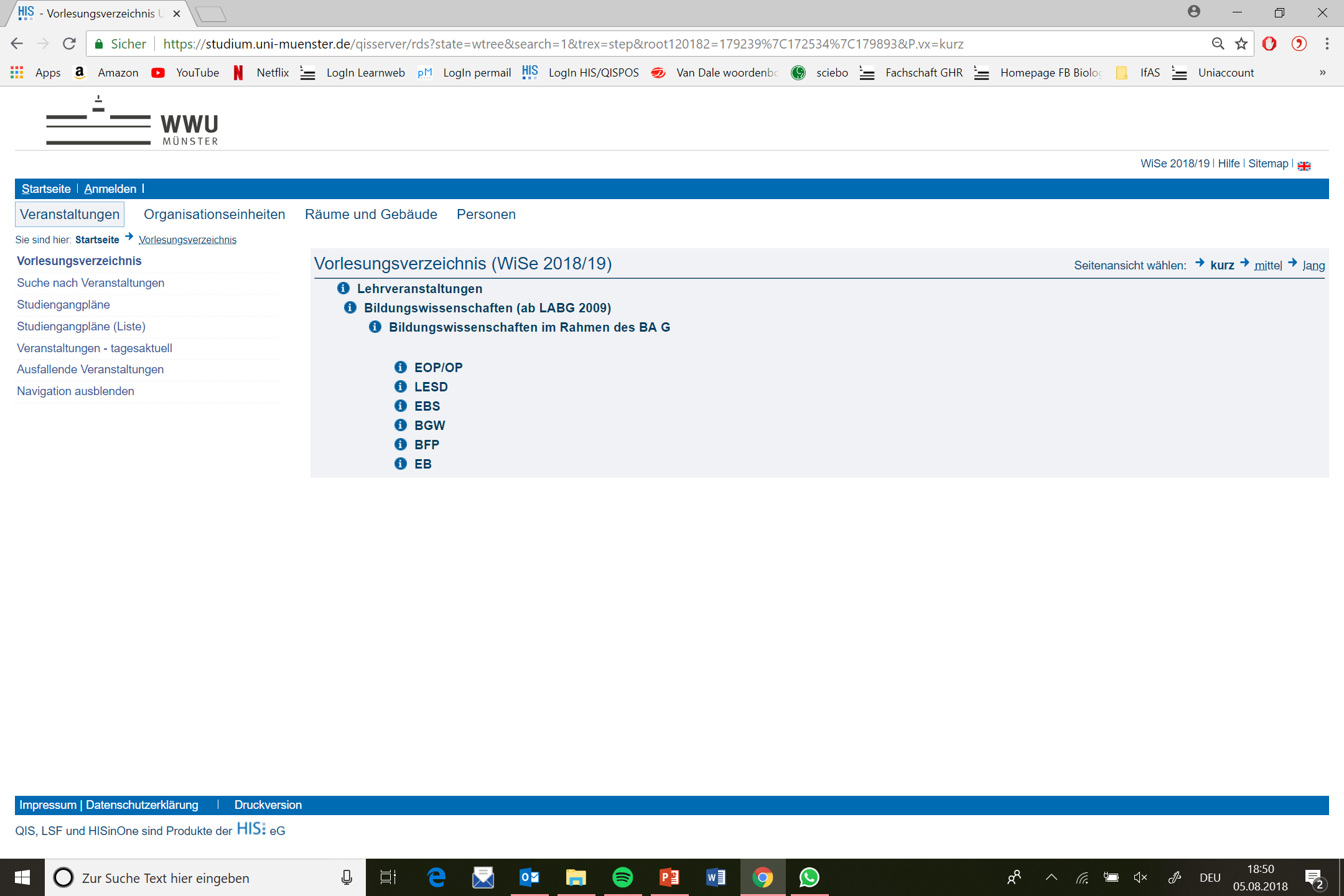 HIS LSF – elektronisches Vorlesungsverzeichnis
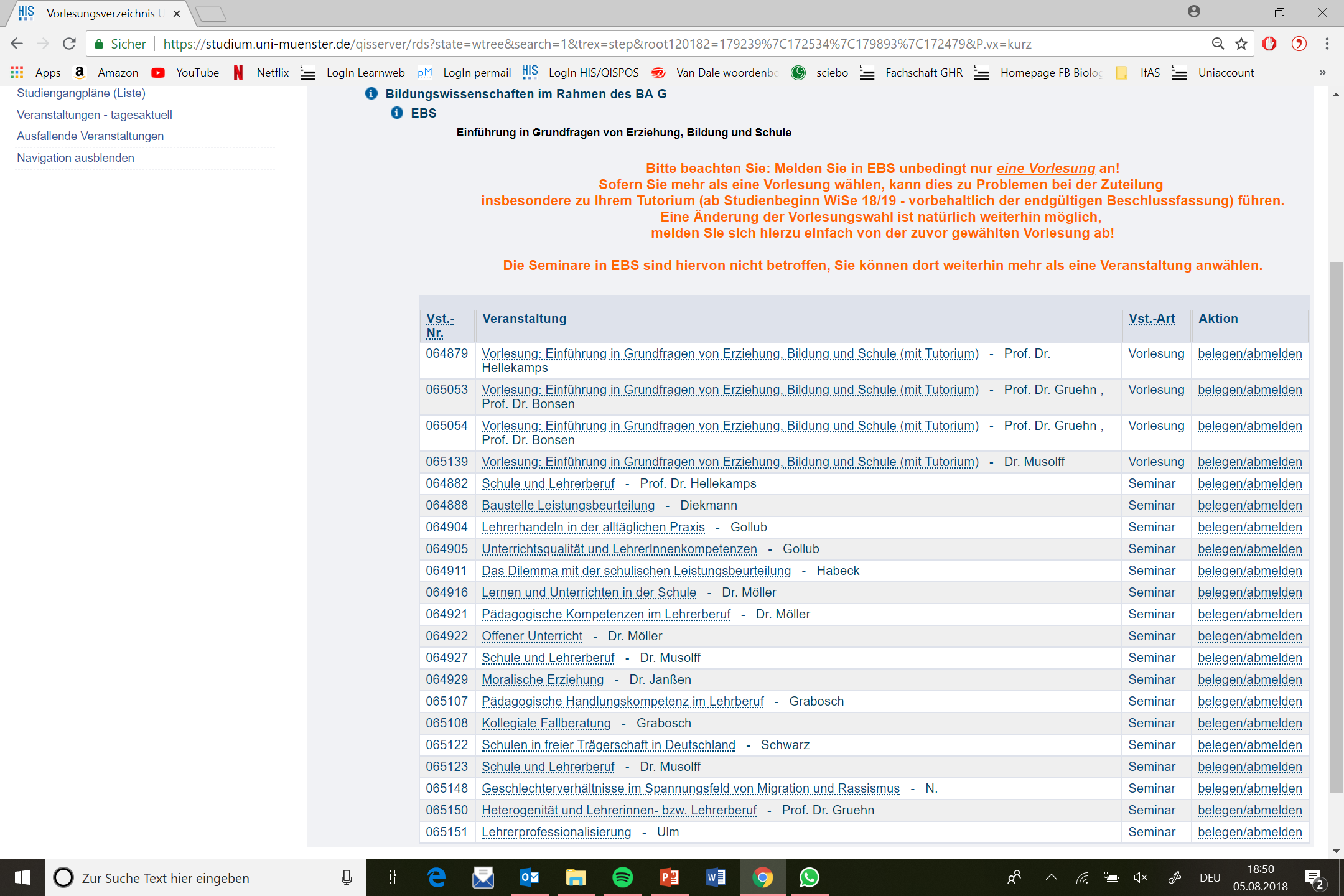 HIS LSF – elektronisches Vorlesungsverzeichnis
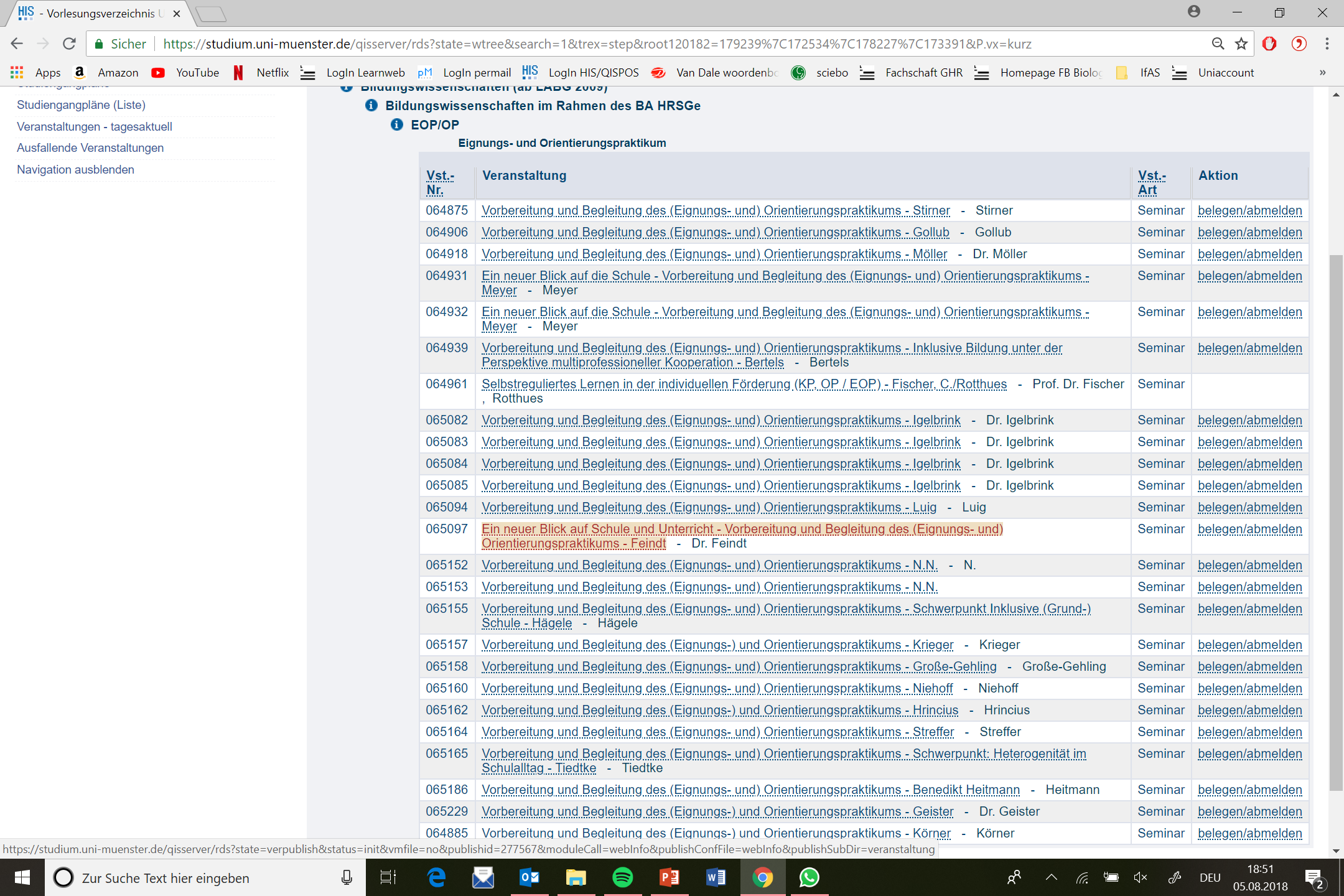 Anmeldung zu Veranstaltungen
Im Vorlesungsverzeichnis unter Bildungswissenschaften/Bildungswissenschaften im Rahmen des Bachelors G	   Einführung in die Grundfragen von Erziehung,        Bildung und Schule (EBS)
 Eignungs- Orientierungspraktikum (EOP)

Pro Veranstaltung (außer Vorlesung) min.               3 Wünsche angeben
Reihenfolge der Anmeldung = Priorität der Wahl
[Speaker Notes: Helena]
Anmeldung zu Veranstaltungen
Anmeldefrist: bis Montag, 01.10.2018, 23:59 Uhr

Bekanntgabe der Ergebnisse des Verteilverfahrens über den persönlichen Stundenplan am 06.10.2017 im HISLSF (frühstens 16.00 Uhr)

Die Veranstaltungen der Bildungswissenschaften beginnen ab Montag, 08.10.2017
[Speaker Notes: Beim persönlichen Stundenplan werden alle anderen Veranstaltungen die man nicht bekommen hat gelöscht]
Wenn ihr nicht weiter wisst...
Diese Präsentation wird hochgeladen!

Homepage und Facebook-Seite der Fachschaft Lehramt GHR bzw. Ersti-Gruppe verfolgen

Beratung durch Fachschaftler die ganze Woche
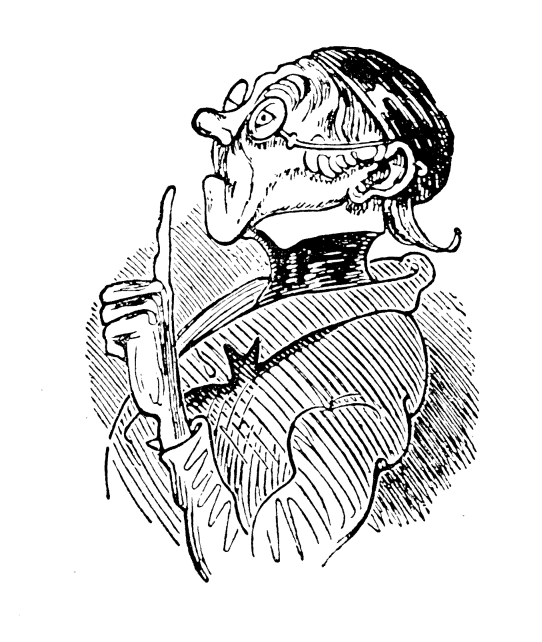 Fragen ?
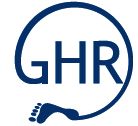 Fachschaft Lehramt GHR
Ende
Bildungswissenschaften
Modulplan, Eurer erstes Semester, die Anmeldung zu den Veranstaltungen & mehr…
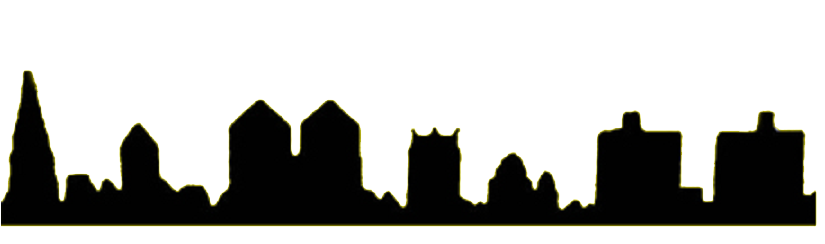